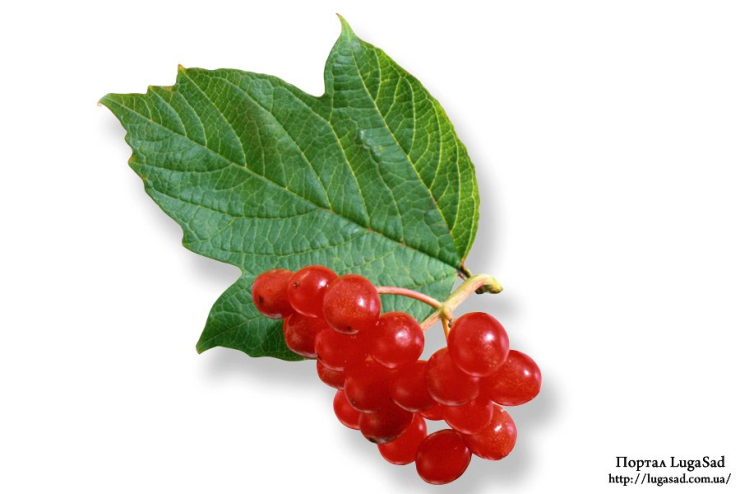 Тема: Михайло Коцюбинський.   Короткий     огляд життя і творчості письменника. Повість                          “Дорогою ціною”
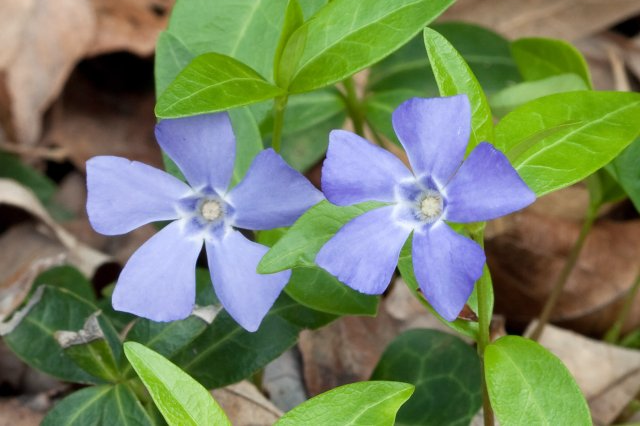 Мета:
-- ознайомити з життєвим і творчим шляхом М.Коцюбинського;
-- розпочати роботу над змістом повісті “Дорогою ціною” та особливостями жанру твору;
-- розвивати навички роботи з текстом, вміння робити власні висновки;
-- виховувати інтерес до вивчення творчості  письменника та історичного минулого України.
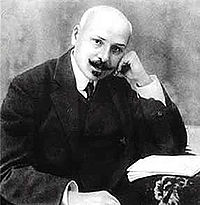 Михайло Михайлович Коцюбинський               (17.09.1864 – 25.04.1913)
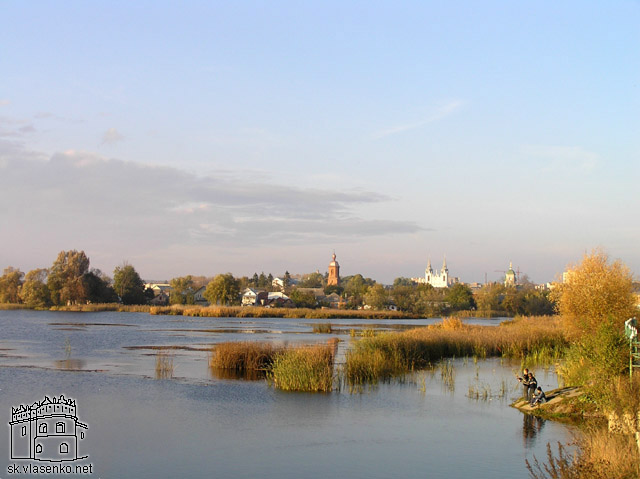 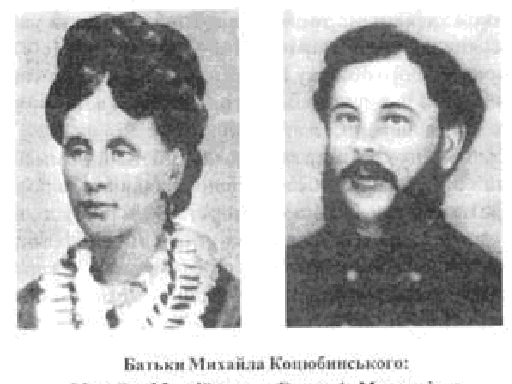 Рідна садиба Коцюбинського у Вінниці, нині музей письменника. Згодом родина мешкала    			у містечко Бар
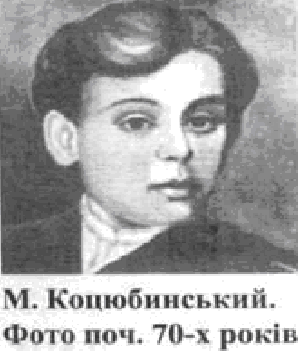 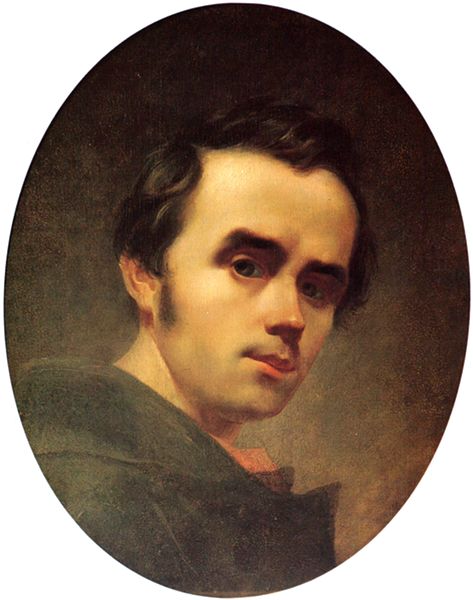 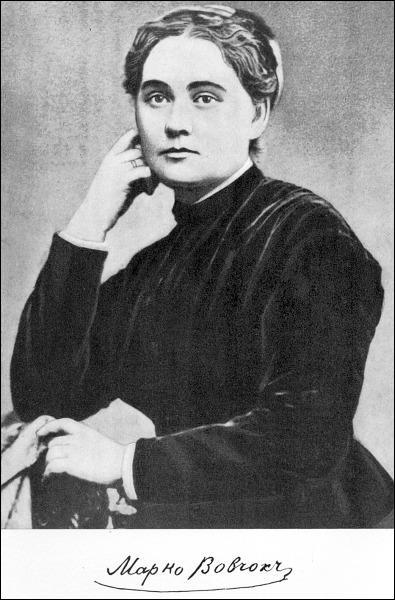 Навчання у духовному училищі принесло захоплення творами  Т. Шевченка, Марка Вовчка
У 1880 Михайло Коцюбинський поїхав до Кам'янця-Подільського
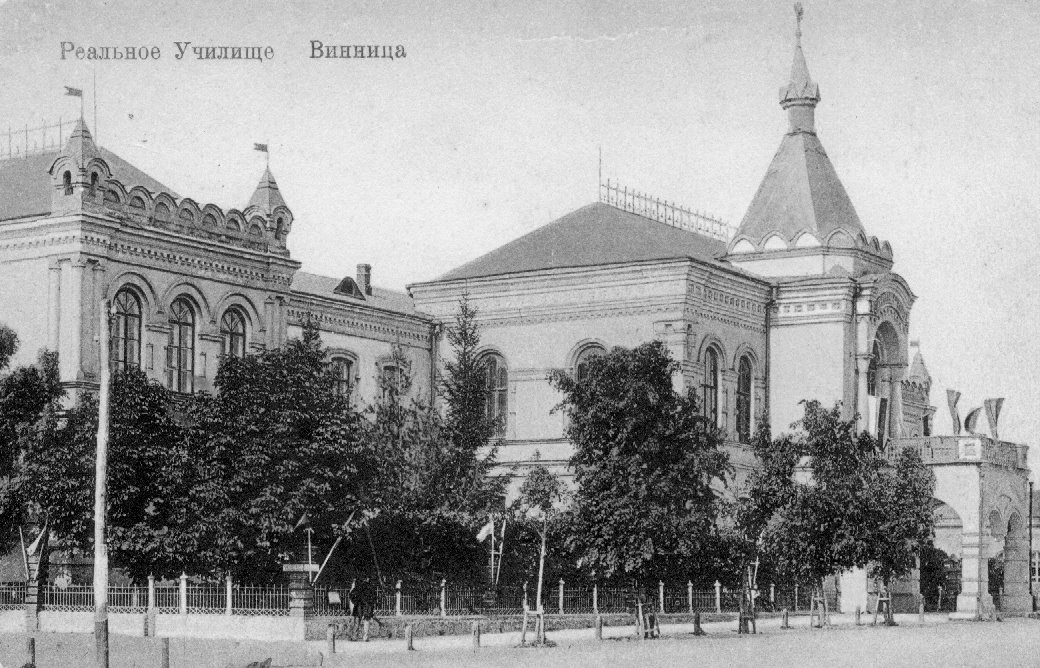 1891-го, склавши іспит екстерном при Вінницькому реальному училищі на народного учителя, працює репетитором.
Подільський період життя Михайла Коцюбинського
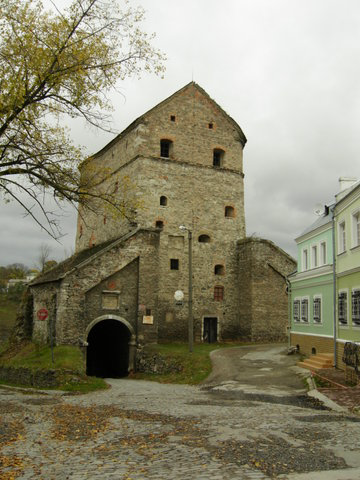 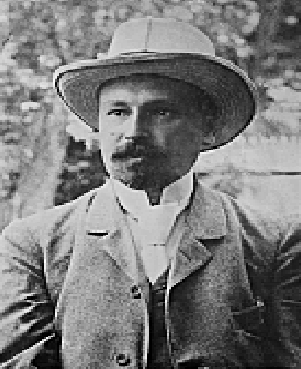 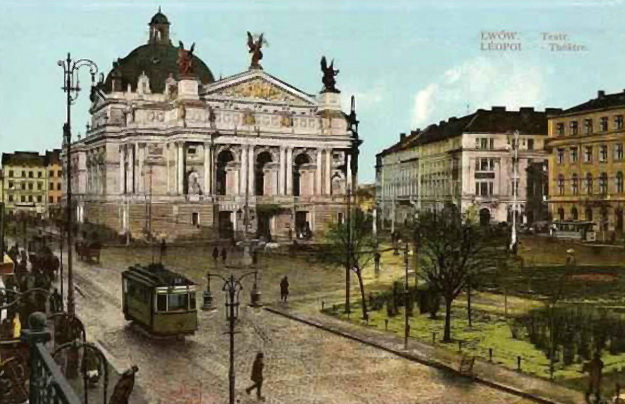 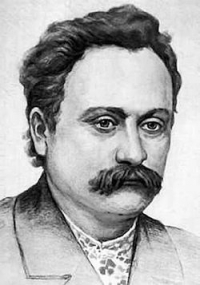 Поїздка до Львова 1890р. Тут М.Коцюбинський знайомиться з І.Франком
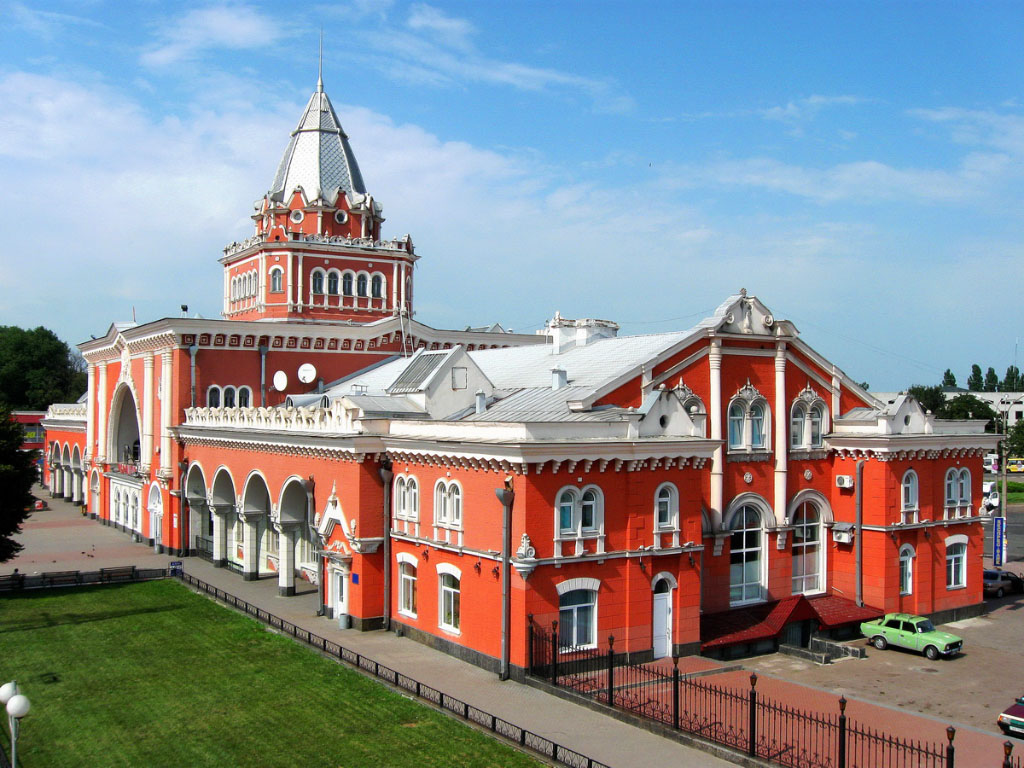 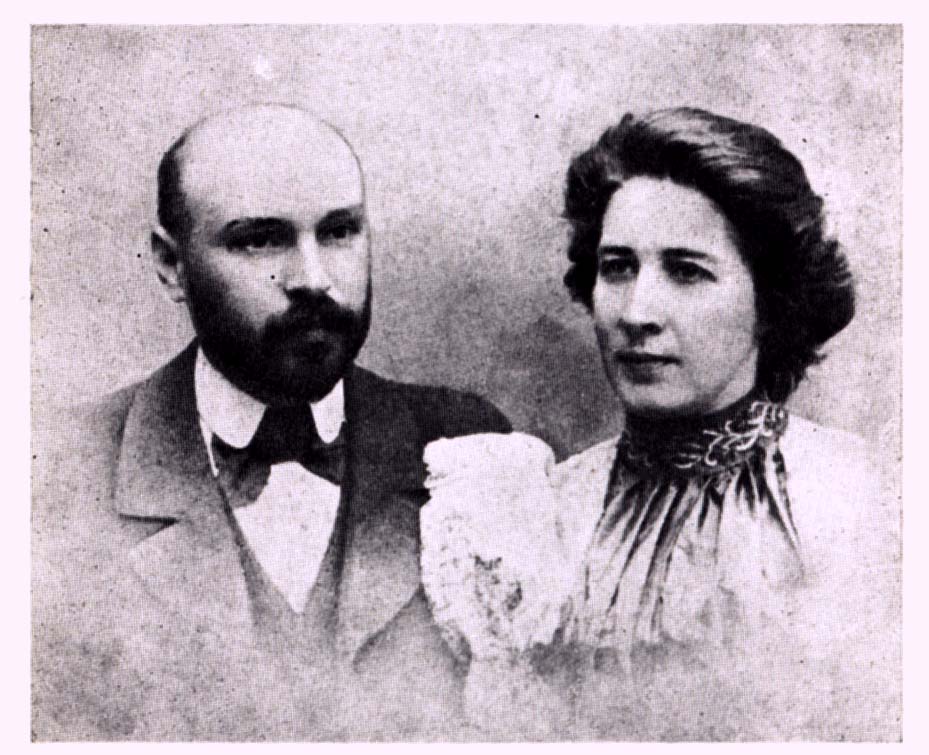 В Чернігові зустрів Віру Устимівну Дейшу, закохався, і вона стала його дружиною — вірним другом та помічником.
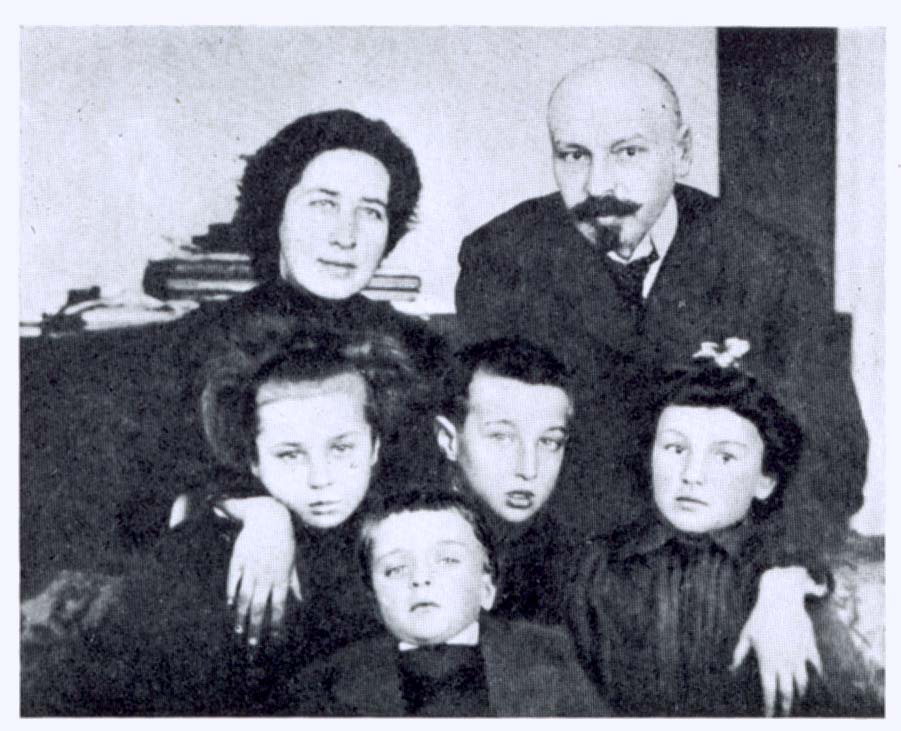 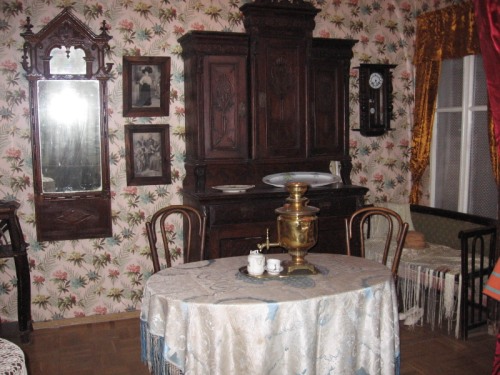 У Чернігові виросли його діти — Юрій, Оксана, Ірина, Роман.
Щотижня у будинку письменника збиралась літературна молодь міста.
М. Коцюбинський серед чернігівських літераторів — співробітників земства
Чернігів, 1898 р.
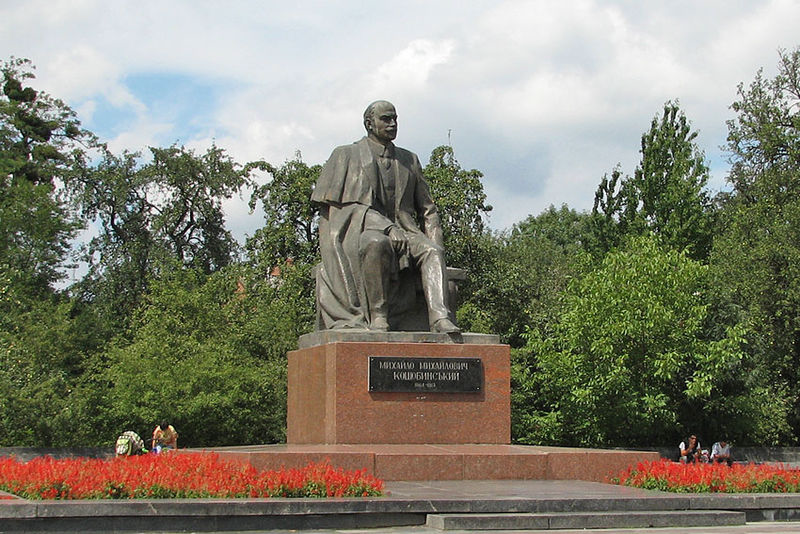 Навесні 1913 Михайла        		             Михайловича Коцюбинського не стало. Поховали письменника на Болдиній горі у Чернігові, улюбленому місці його щоденних прогулянок.
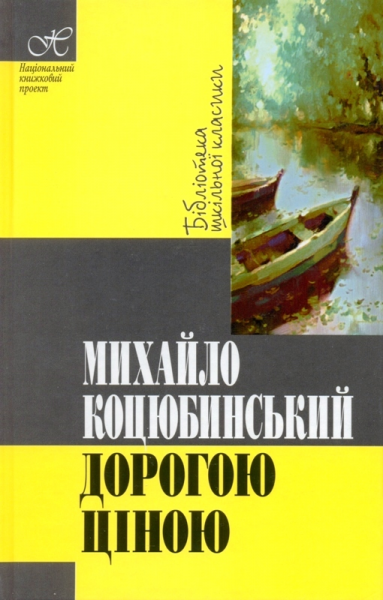 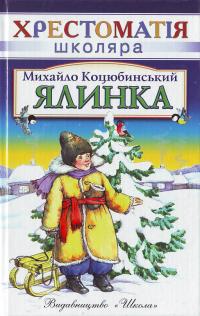 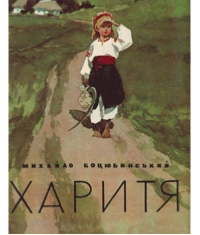 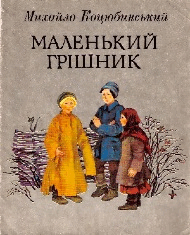 Творча спадщина Михайла Коцюбинського
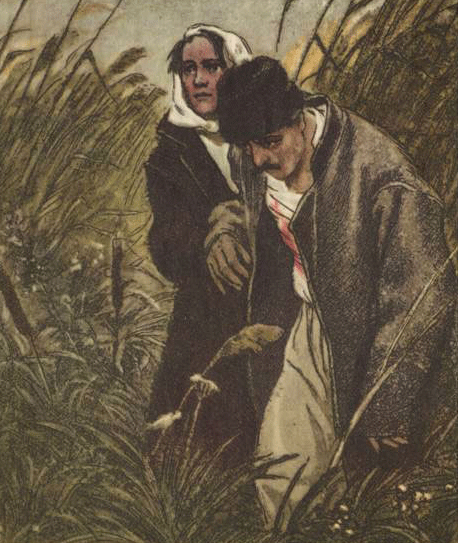 “Дорогою ціною” – повість чи оповідання?
Повість –значний за розміром епічно –прозовий твір, у якому сприймається, осмислюється, оцінюється та відображається життя якоїсь людини, а тому ставляться й розв’язуються проблеми й питання особистісного плану.
Ознаки повісті 1. Насиченість подіями, наявність кількох провідних тем або сюжетних ліній.
2. Характери перебувають у розвитку,
 оскільки заторкнуті значні
 історично-часові межі.
3. Охоплення відносно великого відрізку
 життя героя
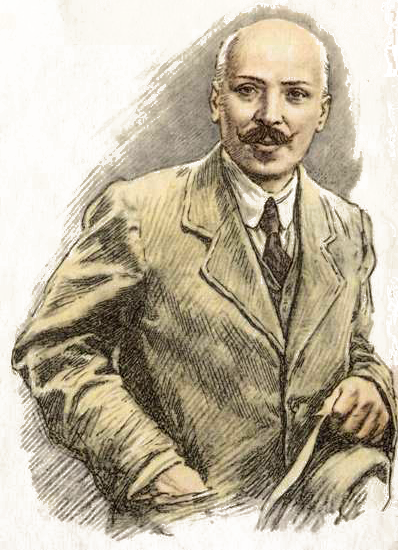 Оповідання – невеликий за розміром епічно –прозовий твір, у якому змальовано один чи кілька епізодів з життя однієї чи кількох осіб.
Ознаки оповідання
1. Однолінійність, чітка побудова сюжету.
2. Характери показані у сформованому вигляді.
3. Сюжет заснований на певному епізоді з життя одного або невеликої кількості персонажів
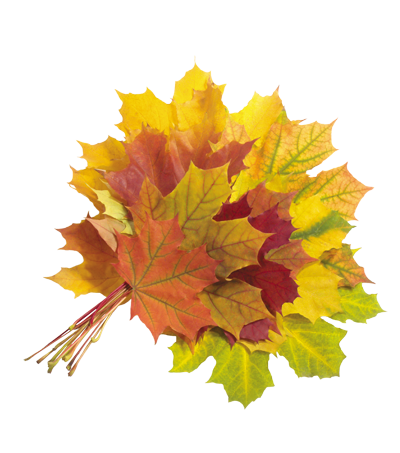 Мене не тримай – 	все-одно відлечу.Дурману напилася 		вже досхочу.     А ти на землі своє 			щастя шукай,Та крил своїх  	ніжних,                дивись,не зламай.
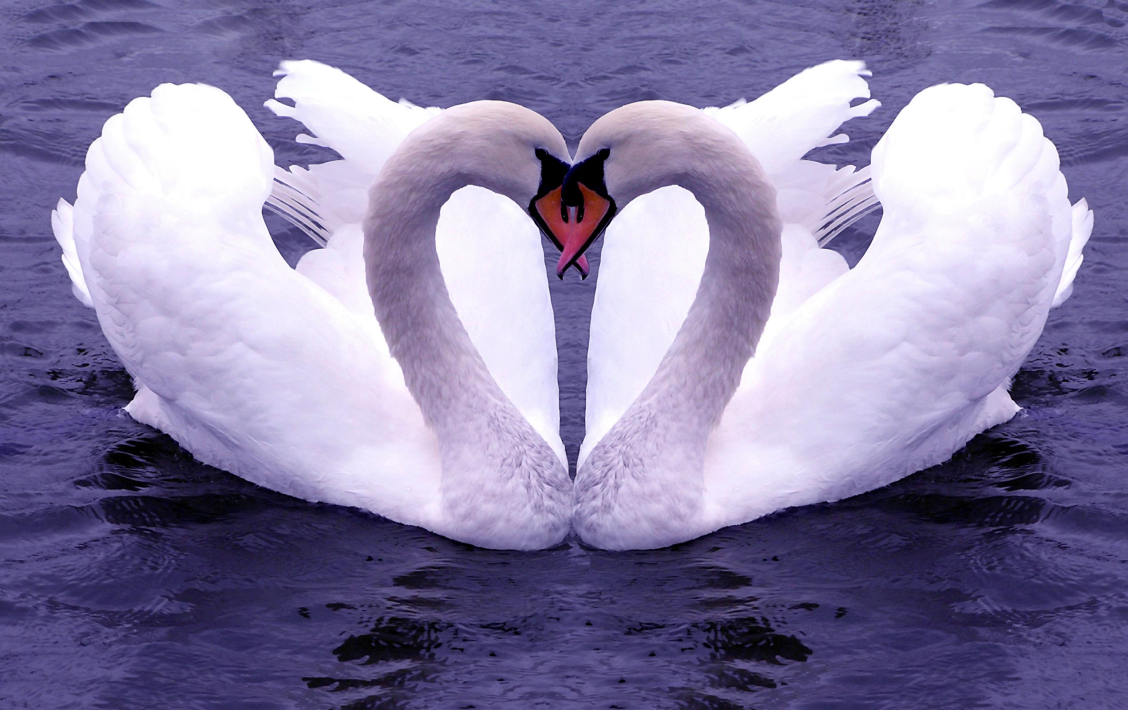 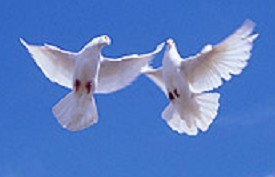